A Snapshot: Statewide Landscape
Washington State Community Foundations 2015 Convening
November 2, 2015
Theory of Change
Leadership, including education and engagement 
Flexibility/adaptability
Democratize philanthropy 
Growing into roles our communities ask of us
Uniqueness
Geography/Population
Unique Asset Cultivation
Nonprofit Partnerships - asset building, capacity building, antennae
Donor Engagement
Place-driven expertise
Co-funding
Strategy
Data collection informed by context setting
Learning from multiple sources
Risk taking
Asset growth
Community leadership
Strategy
Nonprofit partnerships
Communications/social media
Convening
Unrestricted funding
Promoting collaboration/coalition work
Strategy
Resource mobilization
Elevate racial equity work
Grow investments – infrastructure, leadership and community partner capacity
Streamline grantmaking/add crowdfunding 
Personalized donor engagement
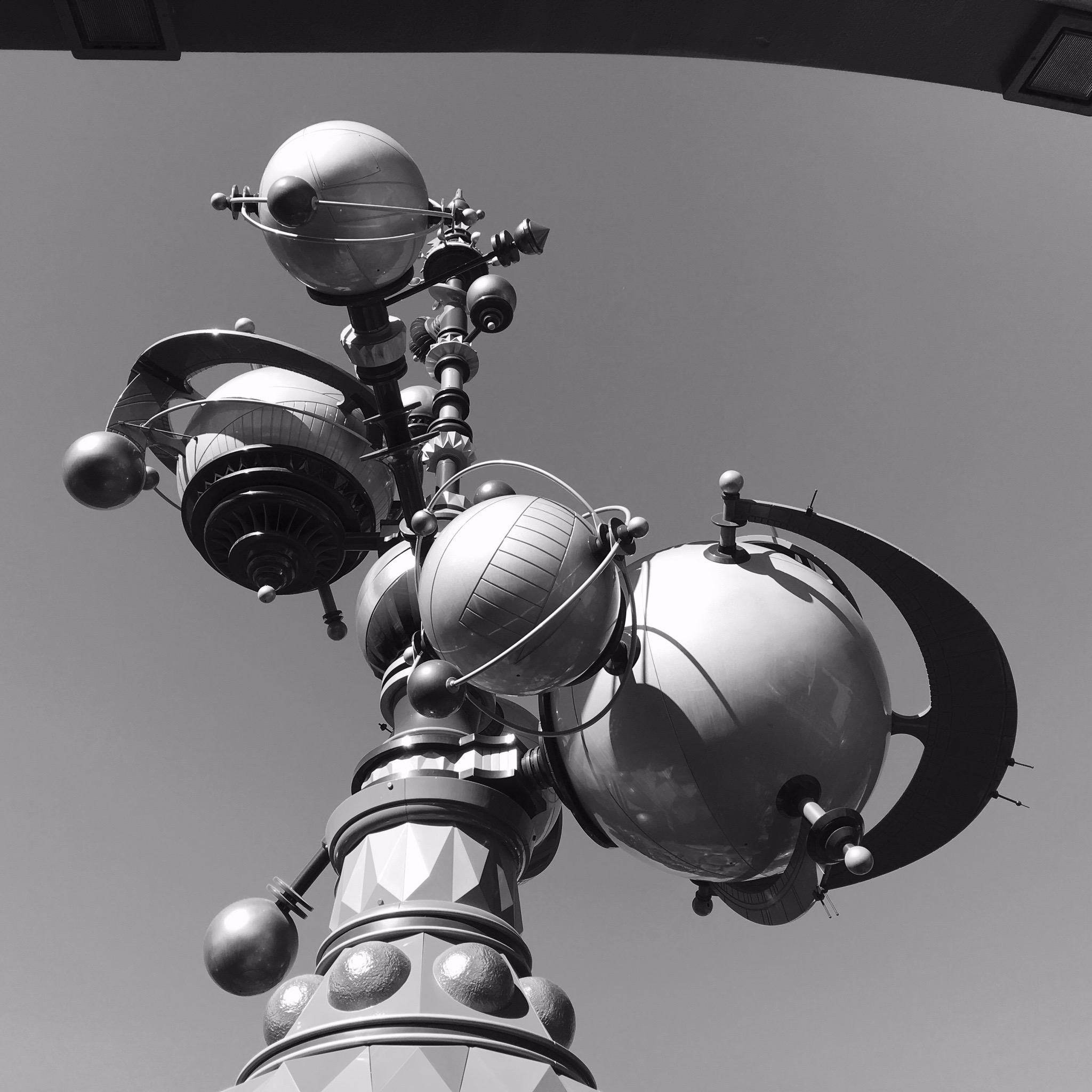 Big Ideas
Evolving grantmaking processes
Bold asset goals 
Mission Investing
Issue focus: 
Ending child abuse/building resilience
Affordable housing
Big Ideas
Community leadership
Community health indicators
Double grantmaking
Instill an enduring ethic of neighborliness
Community Leadership
Cross-sector collaboration and...Collective Impact
Cultivating a sense of place
Changing roles for nonprofit sector
Convening
Community Leadership
Mission Investing
Fiscal sponsorship of flagship project
Deepen community engagement 
Develop and apply a racial equity lens, moving from words to action
Community Leadership
There is a growing community demand...
Wish list: more funding to respond
Time Change: Falling Forward
Community Leadership
Valuing Data & Experience
Building Nonprofit Capacity
A word from our colleagues
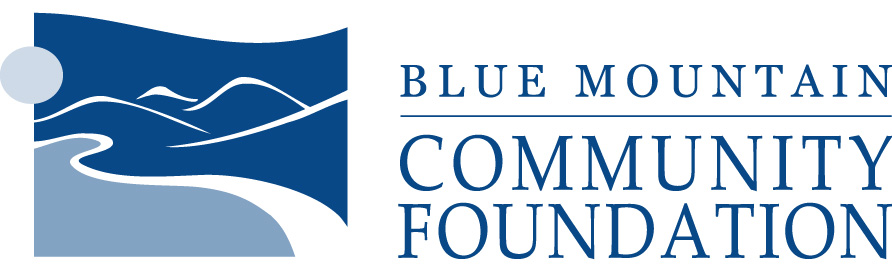 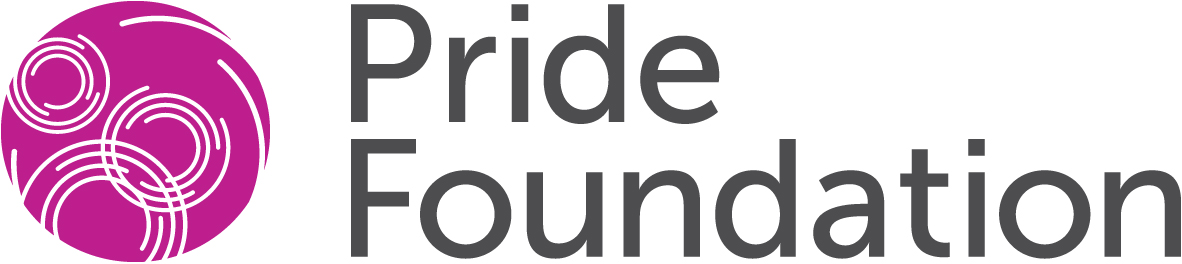 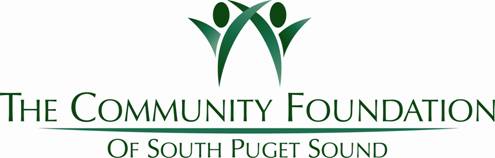